স্বাগতম
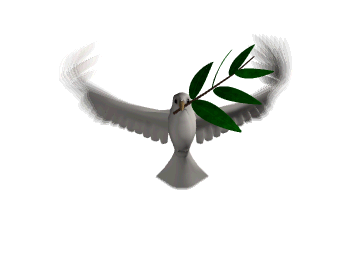 শিক্ষক পরিচিতি
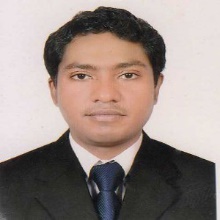 ফরহাদ আহাম্মেদ
সহকারী শিক্ষক 
বাজুকা সরকারি প্রাথমিক বিদ্যালয়
অষ্টগ্রাম,কিশোরগঞ্জ।
পাঠ পরিচিতি
শ্রেণিঃ 4র্থ
বিষয়ঃ বাংলাদেশ ও বিশ্ব পরিচয়
পাঠঃ পাখির জগৎ
পাঠ্যাংশঃ বড় বোন ঝড়না.......পাখিদের কথা
সময়ঃ ৪০ মিনিট
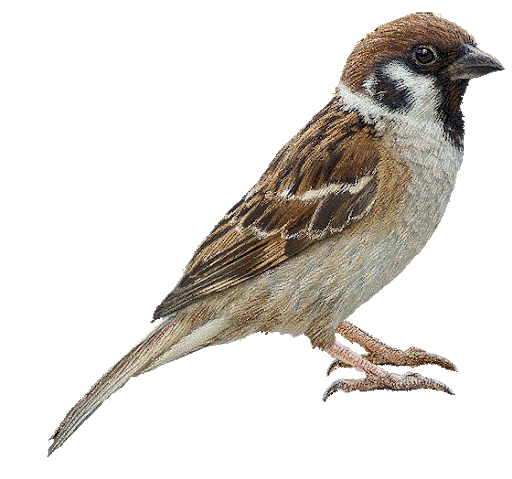 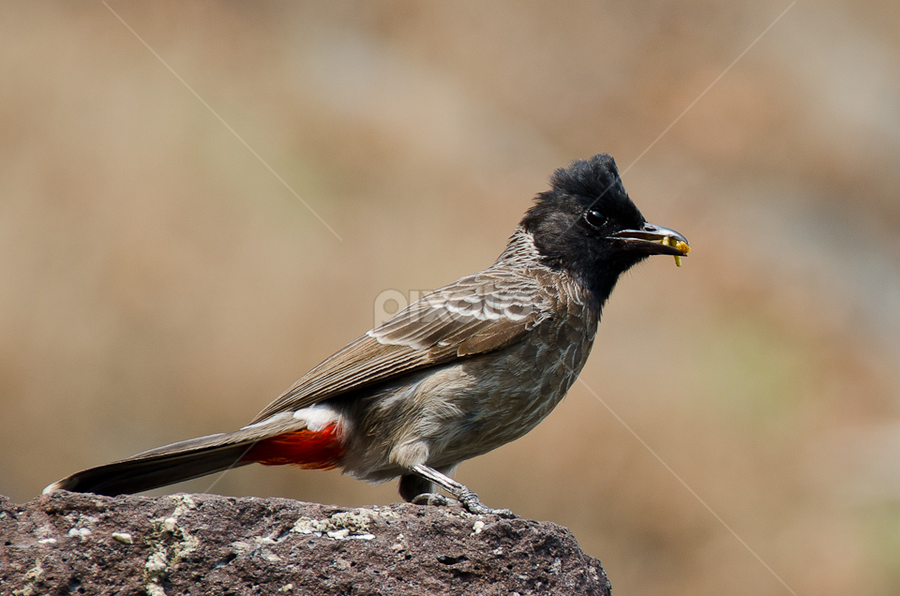 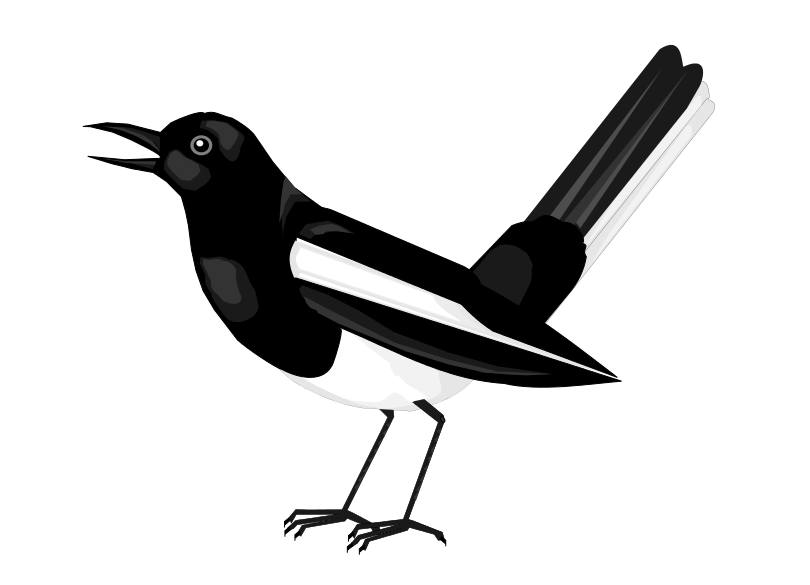 চড়ুই
বুলবুলি
দোয়েল
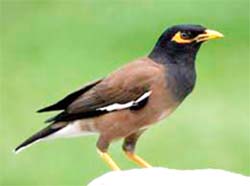 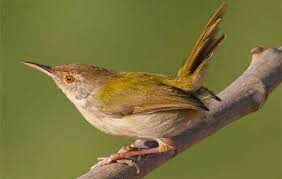 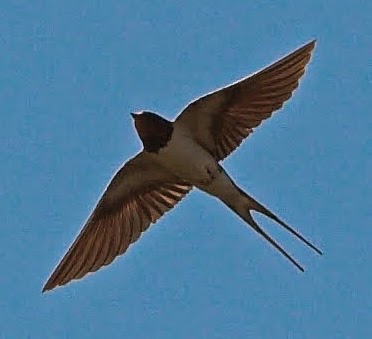 আবাবিল
শালিক
টুনটুনি
পাখির জগৎ
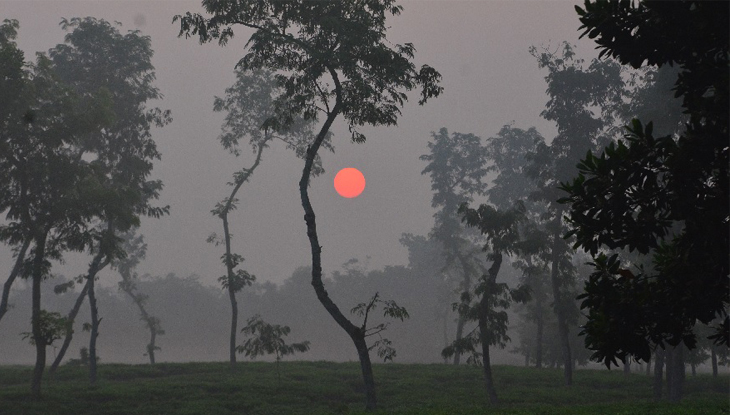 ভোর হলে পাখিরা ডাকে।
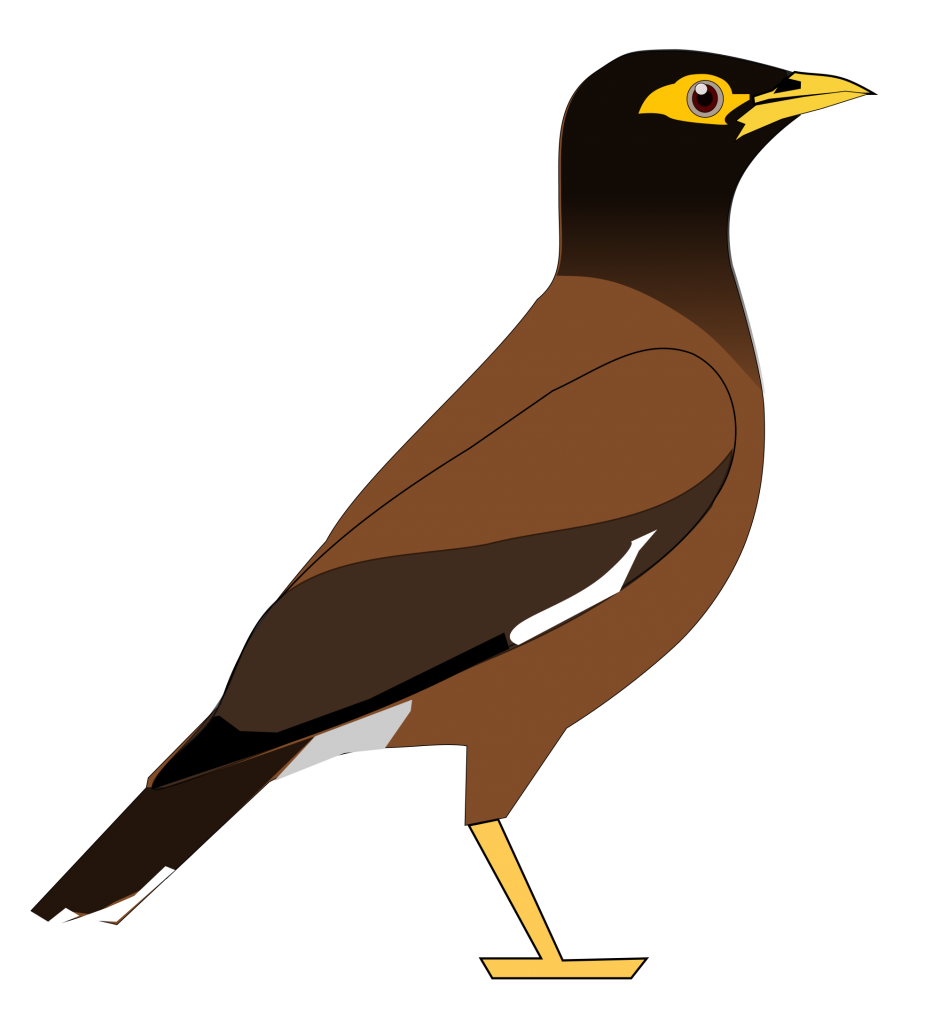 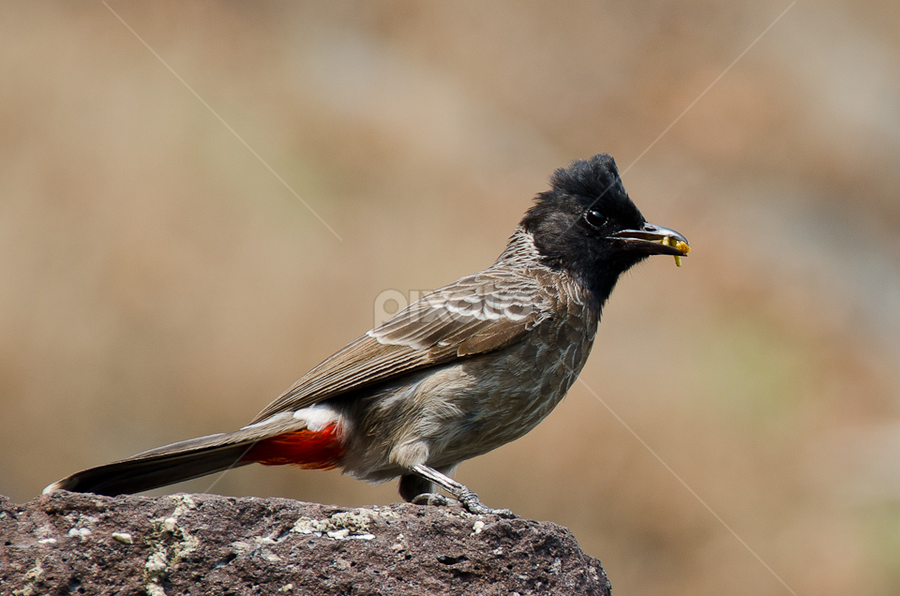 পাখির ডাকে আমাদের ঘুম ভেঙ্গে যায়।
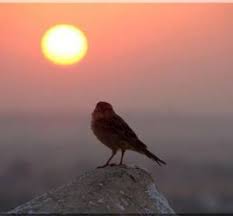 পাখিদের ভোরের দূত বলা হয়।
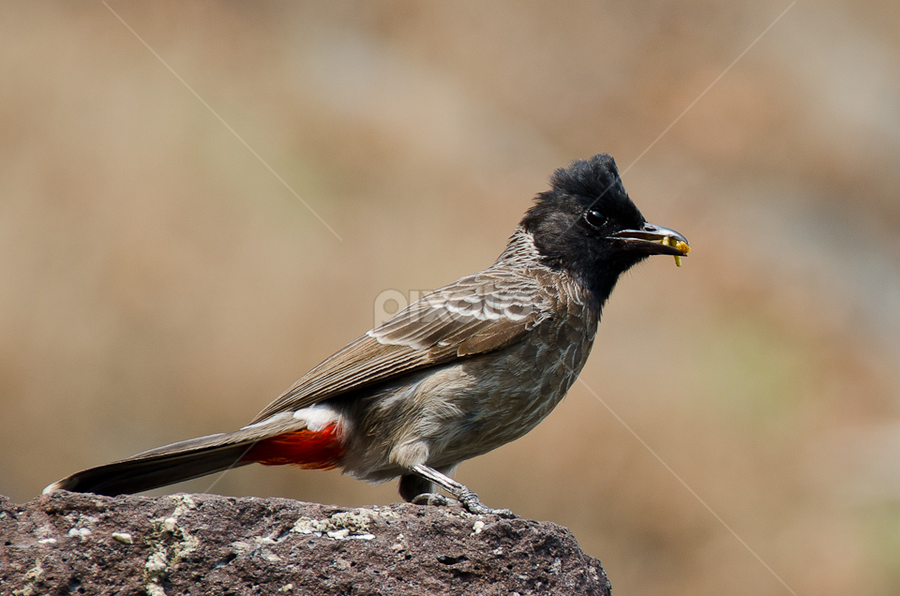 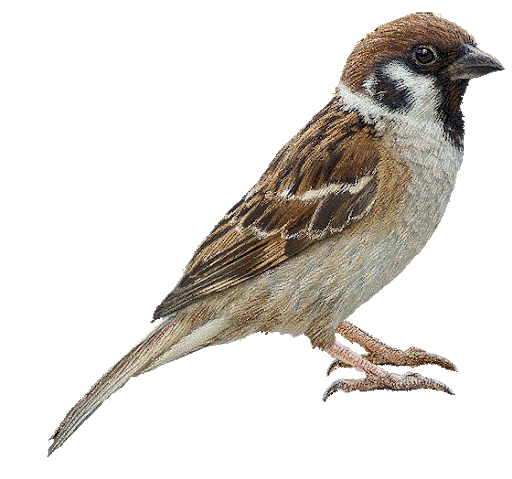 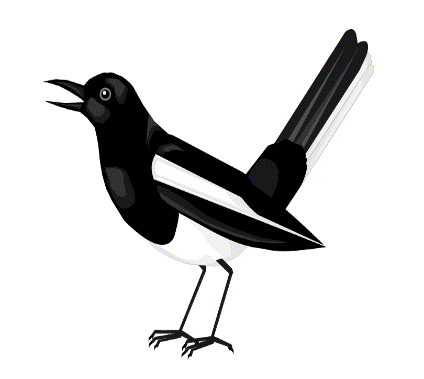 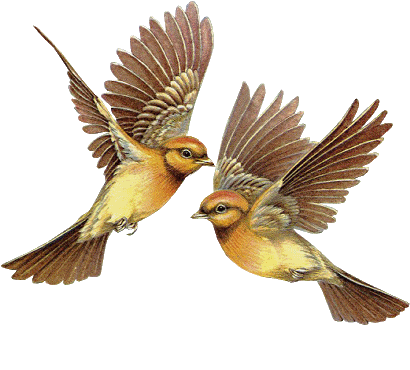 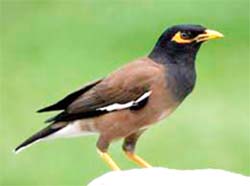 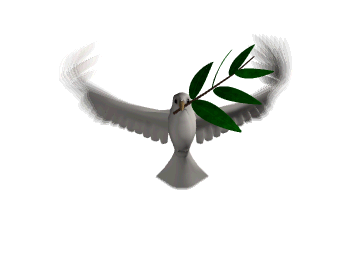 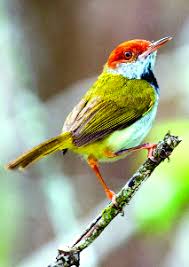 পৃথীবিতে নানা ধরনের পাখি আছে।
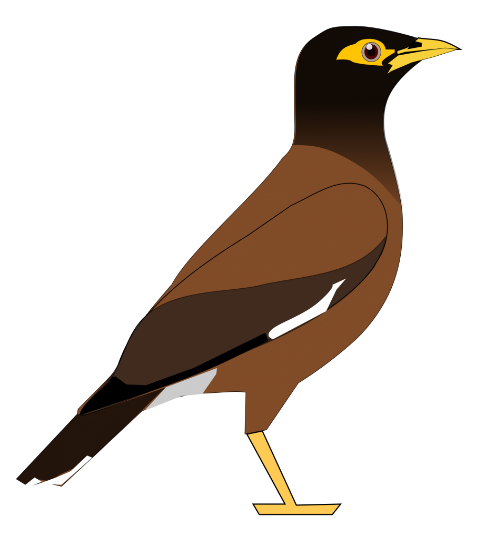 শালিক
চড়ুই
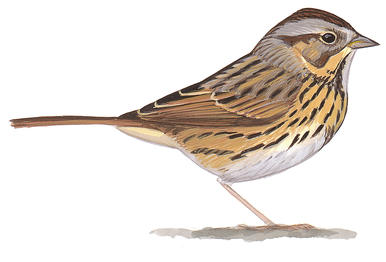 আমাদের পরিচিত দুটি পাখি হচ্ছে চড়ুই ও শালিক।
আদর্শ পাঠ
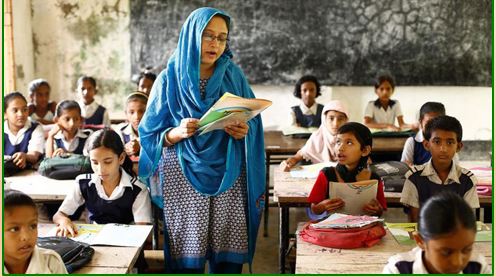 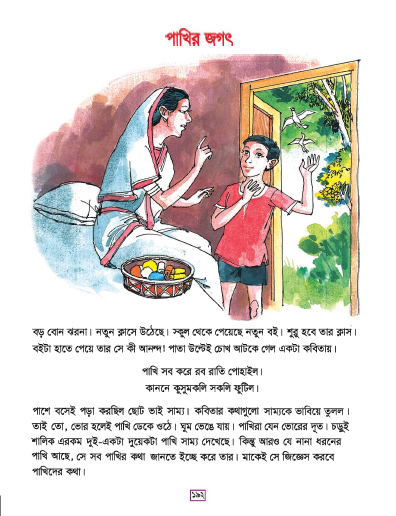 শিক্ষার্থীর পাঠ
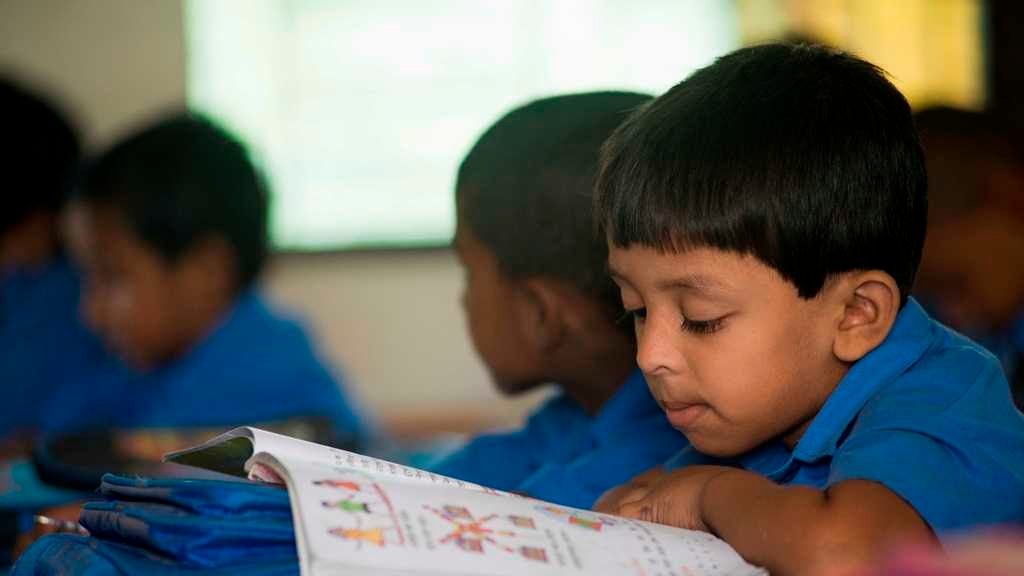 ক্লাস =
ক+ল
আনন্দ =
ন+দ
জিজ্ঞেস =
জ+ঞ
যুক্তবর্ণের সাহায্যে শব্দ গঠন
জ+ঞ=জ্ঞ
অজ্ঞ,বিজ্ঞ
ন+দ=ন্দ
মন্দ,ছন্দ
ক+ল=ক্ল
ক্লাব,ক্লান্ত
নতুন শব্দ
কানন=
বাগান
রব=
শব্দ বা আওয়াজ
দলীয় কাজ
শালিক
চড়ুই
যুক্তবর্ণ ভেঙ্গে দেখাও এবং শব্দ তৈরী কর
পাখিদের সম্পর্কে ৩টি বাক্য লিখ
জ্ঞ,ক্ল
একক কাজ
পাখি সম্পর্কে ২টি বাক্য লিখ।
মূল্যায়ন
কাকে ভোরের দূত বলা হয়?
 কিসের ডাকে আমাদের ঘুম ভাঙ্গে?
 দুটি পাখির নাম বল?
বাড়ীর কাজ
তোমার পরিচিত ৫টি পাখির নাম লিখে আনবে।
ধন্যবাদ
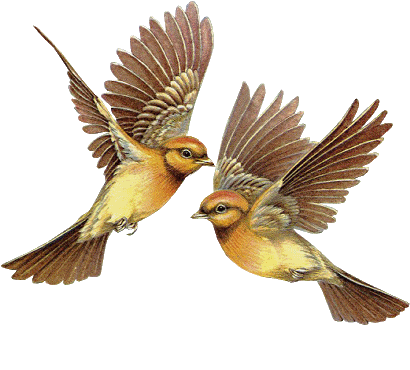